JORNADA TÉCNICA
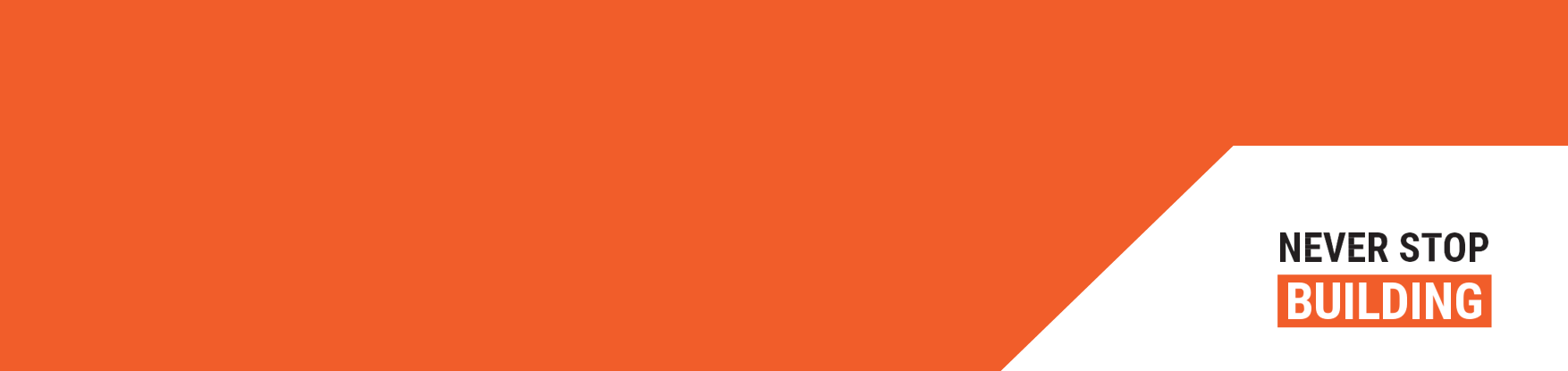 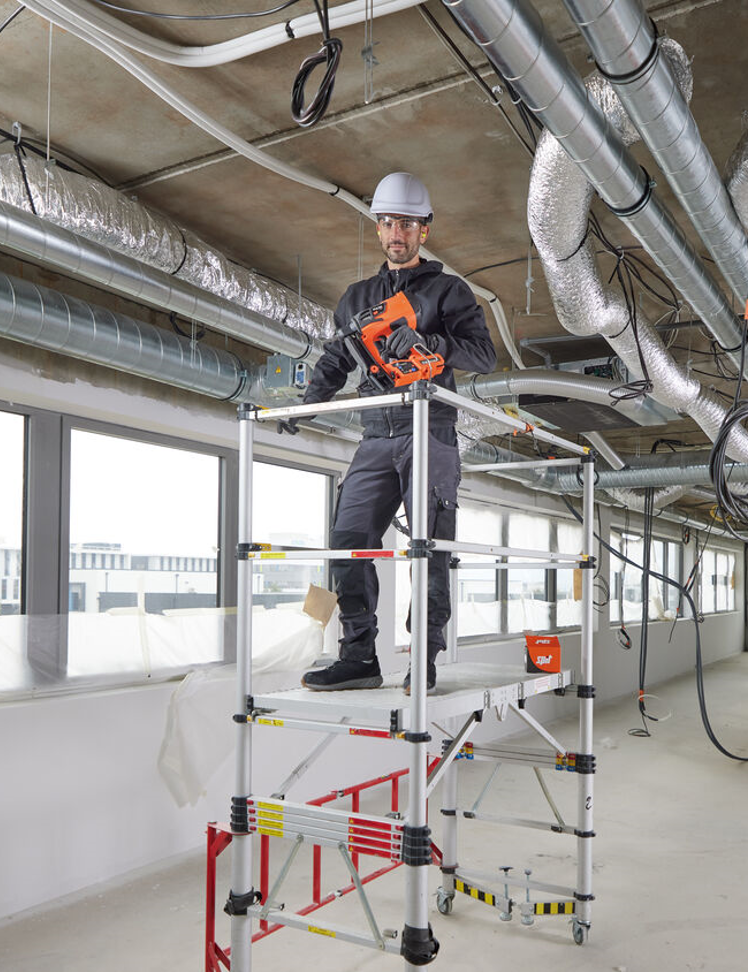 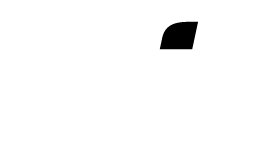 Jornadas
2025 
9h a 17h
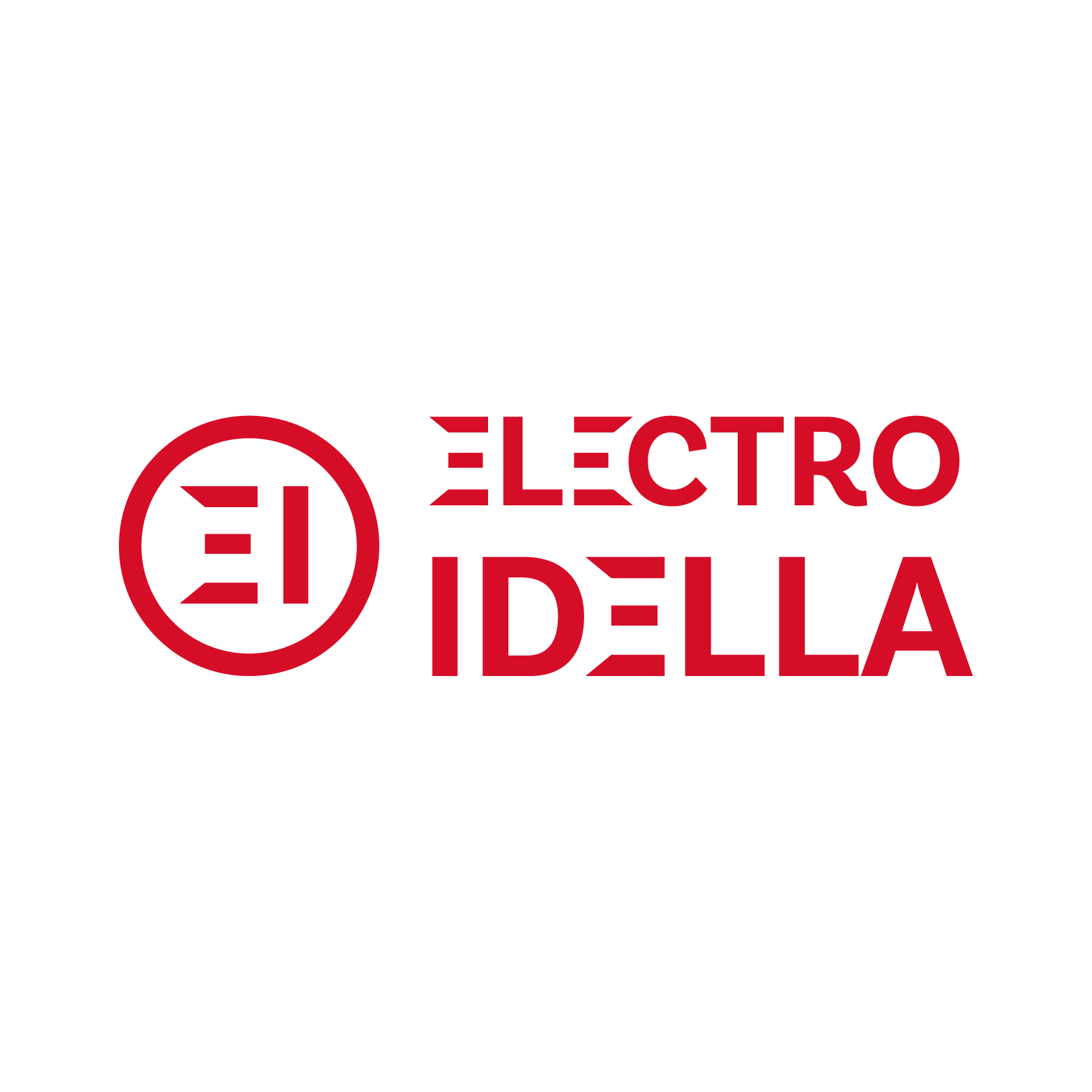 4 Marzo ALICANTE
5 Marzo PETRER
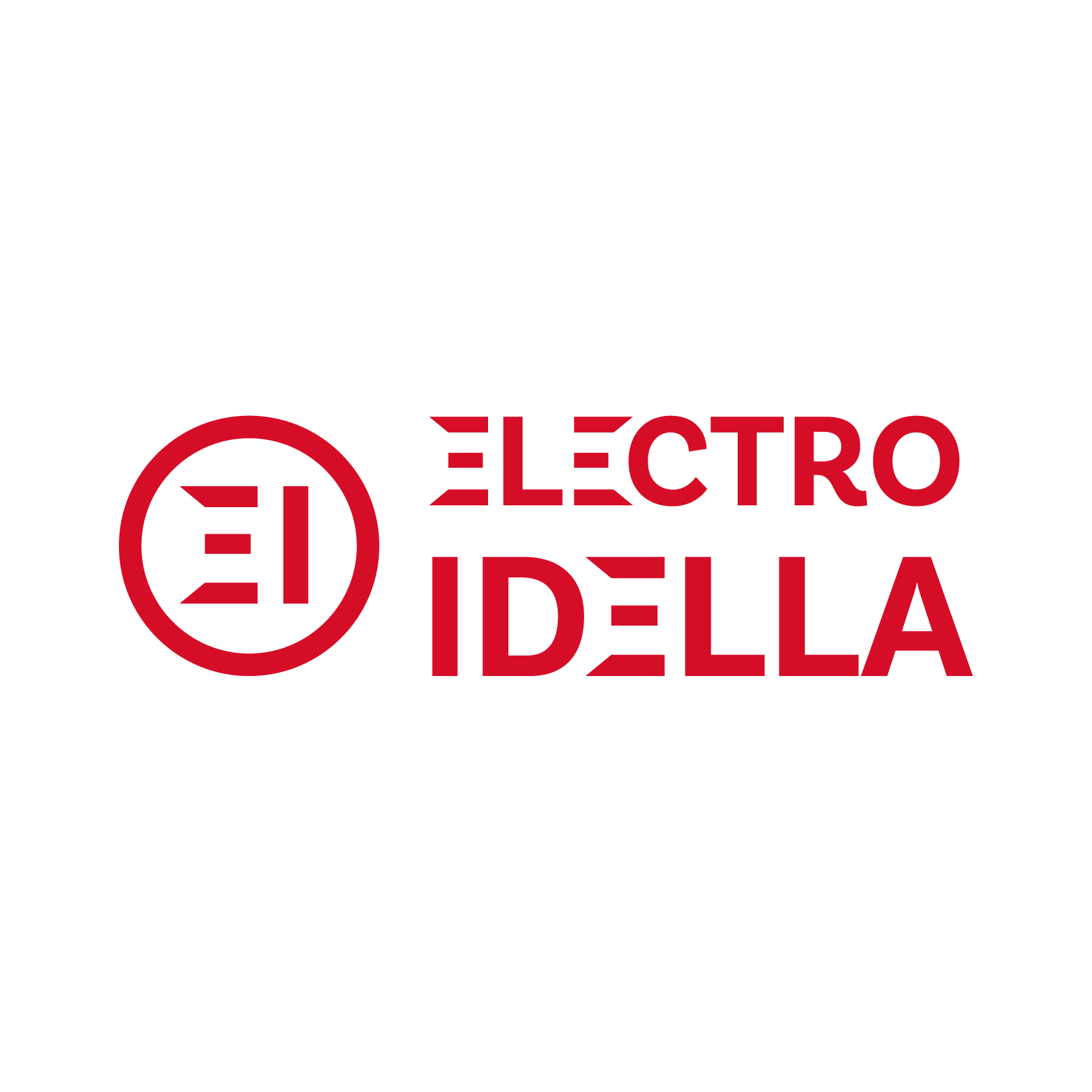 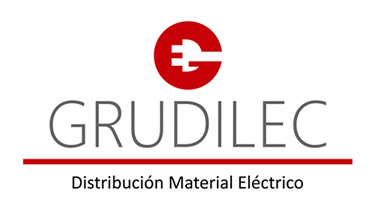 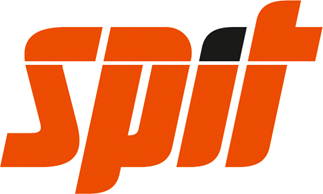